心靈勇氣
第八組
組員:4A214032 陳慶嘉 
        4A214062 蕭靖潔
        4A214101 蔡佳憓
        4A3L0045 鄭姿函
        4A314037 李孟修
        4A4K0051 翁儷婷
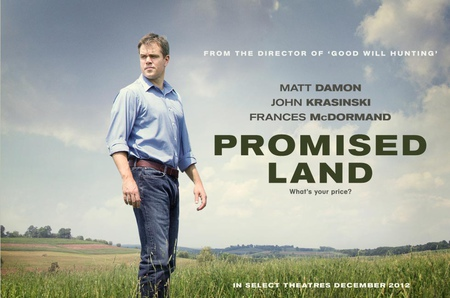 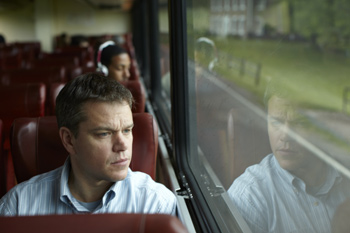 天然氣車
合法
不合法
其他
肥料
發電
家用
適當
不適當
天然氣來源
油田
儲存、運輸與用途
生產與加工
探勘、開採
天然氣田
高雄氣爆
煤層
台塑
中油
其他
安全
開採方式
汙染
空氣
天然氣危機
汙染
水力壓裂法
土壤
天然氣用盡
水
找新能源
故事大綱
環球是一家在美國具有相當規模的能源開採企業公司，看上了一個小鎮地底下的能源，決定運用各種手段取得土地開採權。史提夫·巴特勒與蘇·湯瑪遜受命來到小鎮，與當地居民協商。
居民經濟條件差，史提夫以為居民會同意開採，但當地的教師法蘭克·葉慈卻告訴居民天開採天然氣會破獲環境，正當巴特勒想獲得居民同意時，又出現一位自稱環保人士的達斯汀·諾貝爾，他指控了環球公司所進行的開採作業，曾讓其他地方的土地枯萎的證據，使居民開始不相信史提夫和蘇。
就在投票的前夕，史提夫收到了一份資料，能將達斯汀指控環球能源的證據都給推翻，能讓達斯汀失去鎮民的信任。但在史提夫遇到即將離開小鎮的達斯汀後，他才瞭解原來達斯汀也是環球派來鎮上的，而之前的事情都是演給當地居民看的一齣戲。
在投票日當天，史提夫除了對居民們公布了達斯汀的偽證據外也坦承一切都是公司的騙局，這結果導致史提夫被公司開除，但史提夫卻心安理得地留在小鎮。
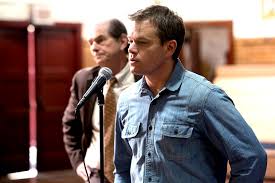 人物介紹
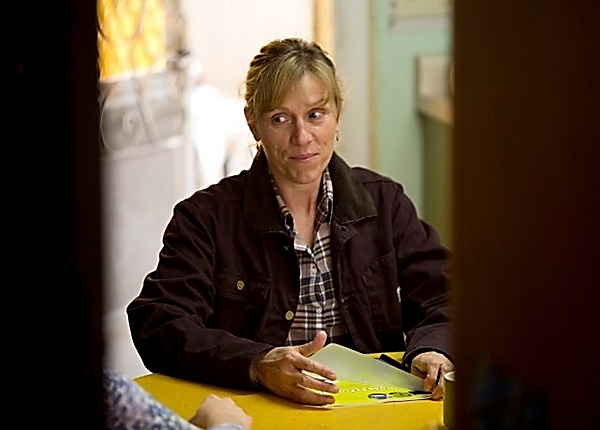 史提夫巴特勒（麥特·戴蒙 飾）
能源開採公司業務員，受命來到小鎮，和鎮民交涉以取得土地開採權。
蘇·湯瑪遜（法蘭絲·麥杜雯 飾）
史提夫的搭擋，也是受命來到小鎮，和鎮民交涉以取得土地開採權。
人物介紹
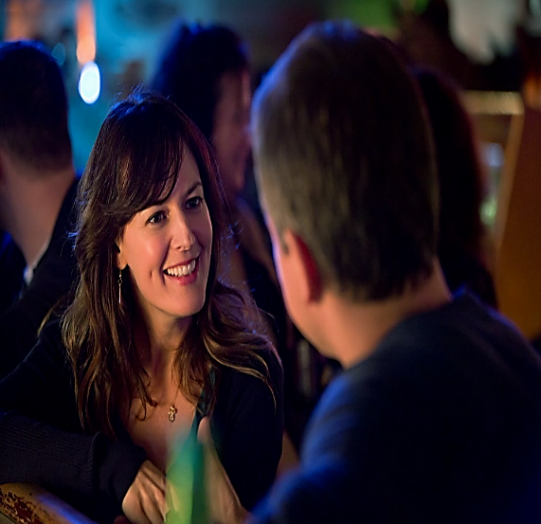 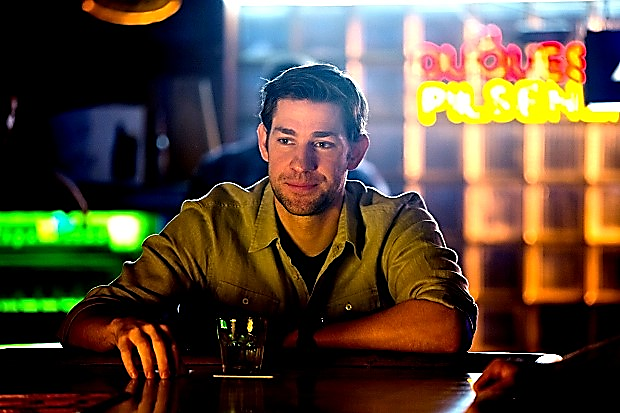 艾莉絲
(羅絲瑪麗·德威特 飾)
和史提夫有點曖昧的小學女教師。
法蘭克·葉慈
(哈爾·霍爾布魯克 飾)
告訴居民天開採天然氣會破獲環境的當地資深老師。
達斯汀·諾貝爾
(約翰·卡拉辛斯基飾)
假裝環境保育人士的能源開採公司員工。
故事主要意義
環保與經濟開發

真實與謊言

自尊與金錢
環保與經濟開發
主角原為環球(Globle) 工作，以開發天然氣所帶來的經濟效益非常龐大，來說服民眾換來支持，完全不考慮開發天然氣對環境可能造成的傷害。
真實與謊言
真實(Ture)：
開發天然氣可以為城鎮帶來非常龐大的經濟效益，並促進城鎮的繁榮。
  V.S
謊言(Lie)：
環球對開發天然氣方面有很多經驗，並不會對環境造成過多影響。
環保運動人士達斯汀·諾貝爾 所捏造的謠言。
自尊與金錢
部分民眾覺得，開發天然氣所帶來的金錢利益的重要性不如自己辛辛苦苦建立的家園，自己的家園靠自己來守護，對於自己的家園、土地是有責任，而不是用金錢買的。
故事主要意義
在這收購的過程中，可以感受到人性價值觀的差異
同塊土地對不同人而言存在著不同的意義
對某些人而言這都是金錢無法取代的事物
在金錢誘惑下，也展現出各種人性貪婪醜陋
以及迫於現實考量的無奈
這部電影也詮釋出各種面相的感受
談談觀後心得
最深刻的一幕
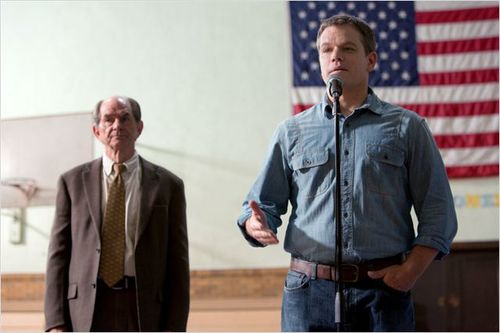